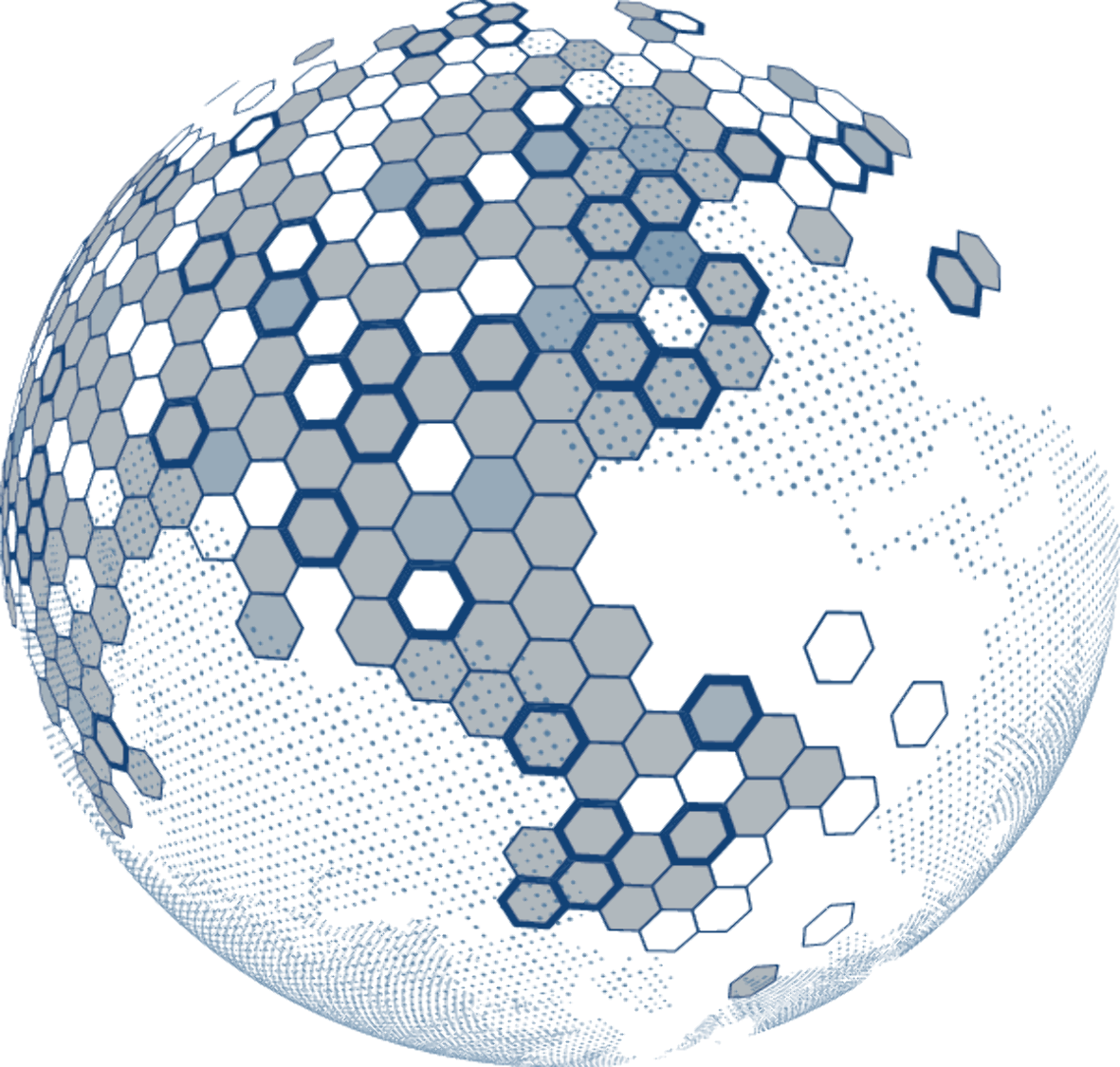 Fúze a akvizice (1)
JUDr. Ivan Telecký, Ph.D. 
Mgr. Petr Suchý
Organizace předmětu
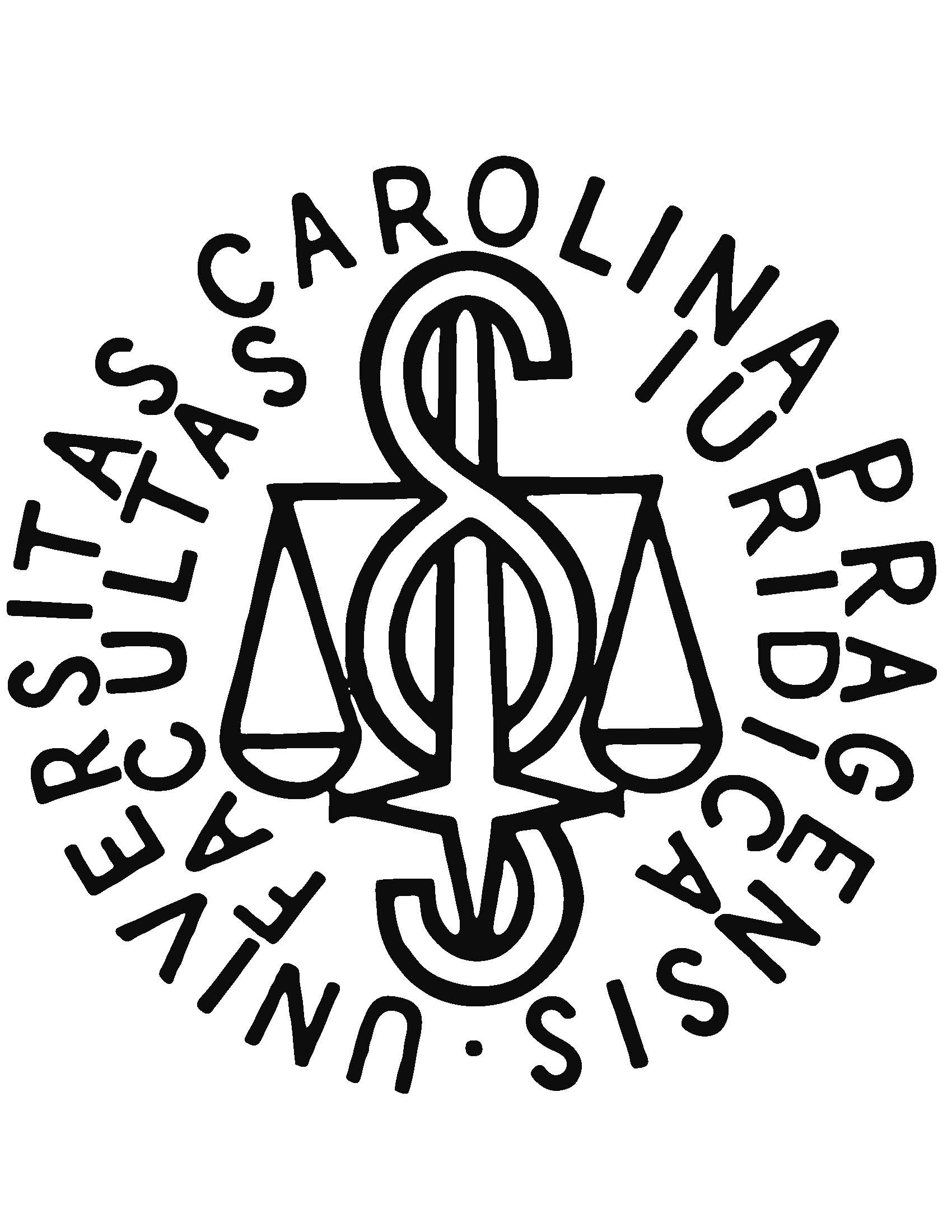 Organizace předmětu  -  úvod
Představení přednášejících 
JUDr. Ivan Telecký
Mgr. Petr Suchý
Informace o předmětu
rozvrh 
účast, příprava na semináře, podmínky získání zápočtu
prameny a studijní materiály
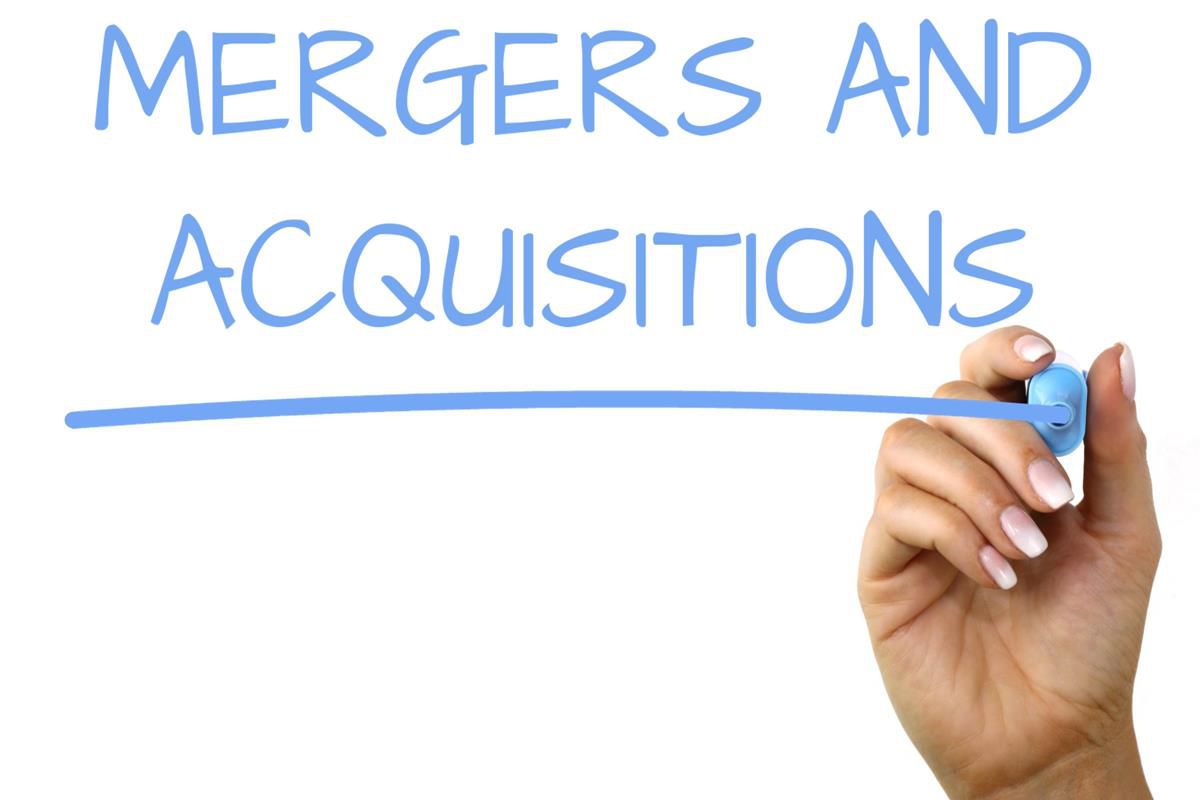 Organizace předmětu  -  přednášející
ivan@telecky.legal





psuchy@deloitteCE.com
JUDr. Ivan Telecký, Ph.D.
Ivan je advokátem s bohatou zkušeností s obchodními transakcemi, včetně projektů  mezinárodního charakteru. Dříve spolupracoval s Deloitte Legal a Wilsons. Začínal v Allen & Overy, kde nyní opět částečně působí jako counsel pro oblast real estate. 
Ivan se převážně specializuje na komplexní projekty a vyjednávání obchodních transakcí. Ivan má 20 letou praxi z mezinárodních advokátních kancelářích v Praze, Bratislavě a Londýně. 
Ivan se zaměřuje především na vyjednávání smluv, řešení sporů a vytváření obchodních partnerství.
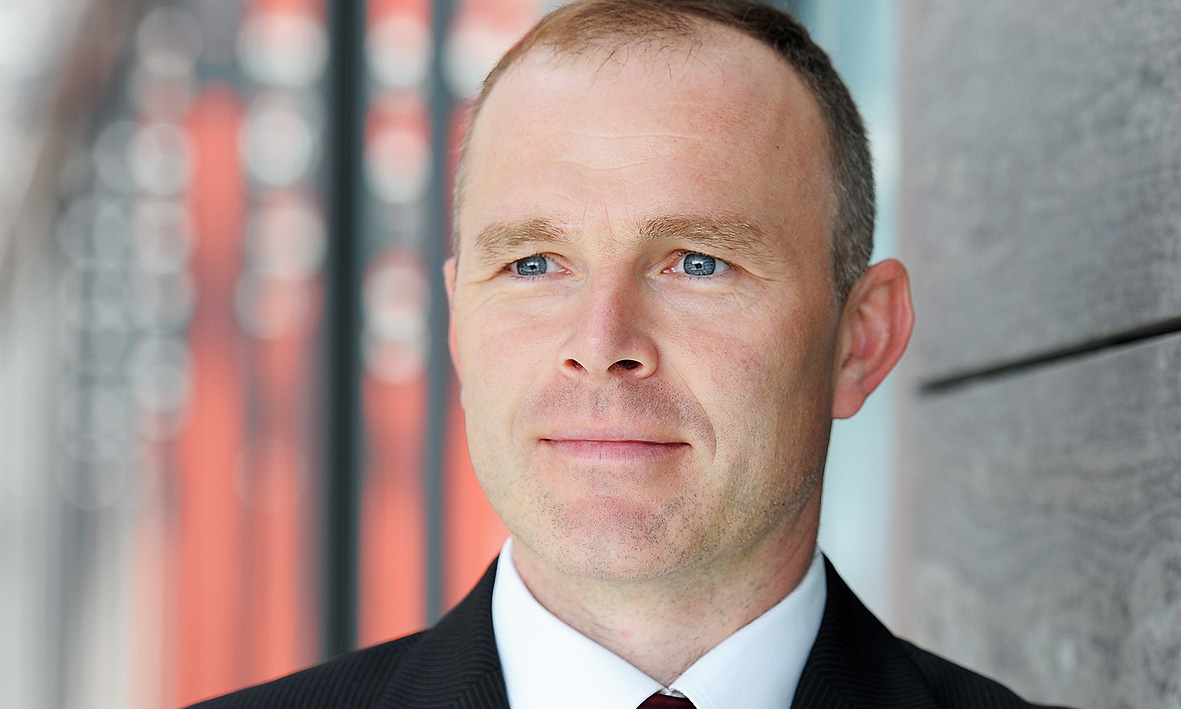 Mgr. Petr Suchý
Petr je Partnerem v Deloitte Legal v Praze. Vede oddělení fúzí a akvizic a současně se podílí na vedení týmu pro insolvence a restrukturalizace. Svou profesní dráhu zahájil v roce 1997 a v Deloitte působí od roku 2003. Jeho specializací je korporátní právo, zejména fúze a akvizice a restrukturalizace obchodních společností. Problematiku fúzí a akvizic přednáší na právnických fakultách Univerzity Karlovy v Praze a Masarykovy univerzity v Brně. 
V rámci globální sítě advokátních kanceláří Deloitte Legal je Petr členem Výboru pro korporátní právo, fúze a akvizice Deloitte Legal EMEA a vedoucím expertní skupiny pro fúze a akvizice Deloitte Legal Central Europe.
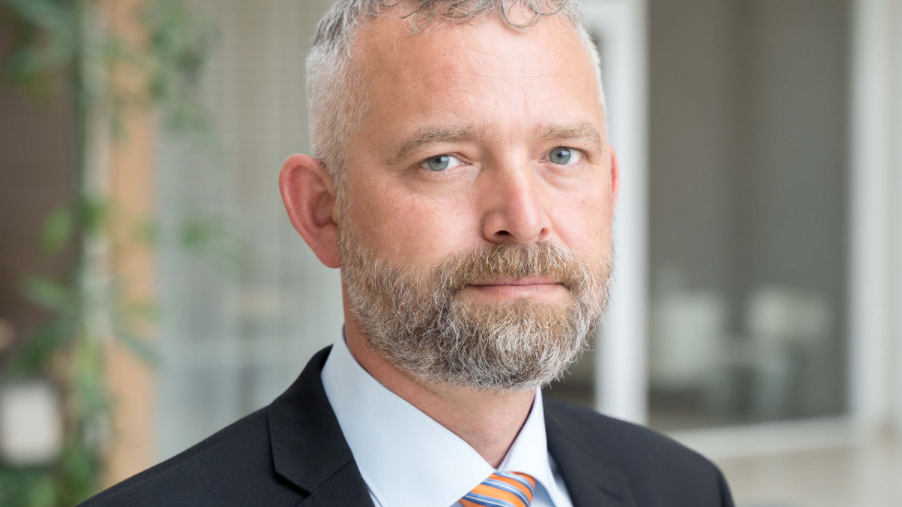 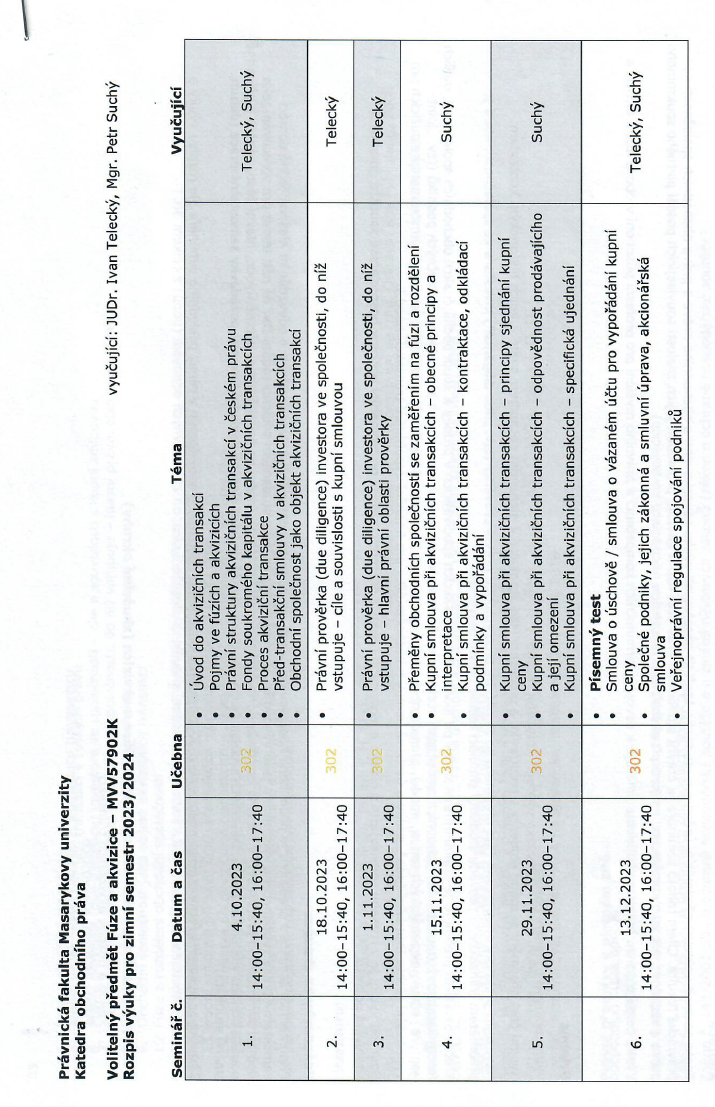 Organizace předmětu – rozvrh
Organizace předmětu – podmínky zápočtu
Podmínky zápočtu
Účast: > 50%
Samostatná práce: 
Krátká esej (úvaha) na zadané téma (4-5 témat během semestru)
Úkol odevzdaný řádně, včas a v požadované formě
Max. 2 normostrany
Obsahem vlastní úvaha na zadané téma, včetně úvodu, hlavní části, závěru a případně použité literatury či jiných zdrojů
Písemný test
Podmínkou pro připuštění k testu je nadpoloviční účast na přednáškách a odevzdaná samostatná práce hodnocená jako vyhovující
Řádný termín testu v rámci posledního semináře dle rozpisu výuky, popř. jeden opravný termín
Test je online, délka 30 minut
30 otázek s variantami odpovědi ano-ne, za každou správnou odpověď je 1 bod
Požadované minimum pro složení zkoušky je dosažení alespoň 20 správných odpovědí (bodů) z celkem 30
Užívání studijních materiálů, literatury ani právních předpisů při vyplnění testu není povoleno
Případný opravný termín bude vypsán pouze pro studenty, kteří se z vážných důvodů sdělených předem nemohli účastnit řádného termínu, nebo kteří v řádném termínu test odevzdali a neprospěli
Test je možno vyplnit ve stejném termínu distančně
Organizace předmětu – prameny
Literatura:
Smrčka, L.: Ovládnutí a převzetí firem, Praha: C.H. Beck, 2013
Sádovský, S.: Právní due diligence při fúzi (akvizici) s důrazem na případné získání dominantního postavení na trhu, Ostrava: Key Publishing, 2009
Deloitte Legal: Dealmaking in Central Europe - A closer look at Share Purchase Agreements: https://www2.deloitte.com/ce/en/pages/about-deloitte/articles/dealmaking-in-central-europe.html 
Černá, S., Štenglová I., Pelikánová I. a kol.: Právo obchodních korporací. 1. vyd. Praha: Wolters Kluwer, 2015
Dvořák, T.: Přeměny obchodních korporací, Praha: Wolters Kluwer, 2015
Berdych, M.: Financování akvizic v právním řádu, Ostrava, Key Publishing, 2009
Petrov, Výtisk, Beran a kol.: Občanský zákoník: komentář, Praha: C.H. Beck, 2017 - ČÁST ČTVRTÁ, Hlava I, II, III
Gyárfáš, Matulníková, Vavrák: M&A na Slovensku, Bratislava: C.H. Beck, 2019
Organizace předmětu – prameny
Právní prameny
Zákon č. 89/2012 Sb., občanský zákoník
Zákon č. 90/2012 Sb., o obchodních společnostech a družstvech (zákon o obchodních korporacích)
Zákon č. 125/2008 Sb., o přeměnách obchodních společností a družstev
Zákon č. 143/2001 Sb., o ochraně hospodářské soutěže a o změně některých zákonů (zákon o ochraně hospodářské soutěže)
Další studijní materiály: 
Deloitte M&A Port - A guide to the world of mergers and acquisitions: https://www.mnaport.com/ 
International Bar Association / Corporate and M&A Law Committee Negotiated M&A Guides 2017: https://www.ibanet.org/Article/NewDetail.aspx?ArticleUid=77F93863-0705-4FC2-99A2-893276316811 
TRUMPEŠ, Jiří. Vybrané ekonomické a právní aspekty fúzí a akvizic v České republice [online]. 2019 [cit. 2020-03-16]. Dostupné z: https://is.cuni.cz/webapps/zzp/detail/192031.  Vedoucí práce Ilona Bažantová.
SPINA, Filip. Ekonomicko-právní aspekty fúzí a akvizic v českém prostředí [online]. 2012 [cit. 2020-03-16]. Dostupné z: https://is.cuni.cz/webapps/zzp/detail/104667. Vedoucí práce Aleš Borkovec.
Materiály z přednášek
Úvodní seminář
Úvod do M&A
Motivace v M&A
M&A transakce
M&A proces
Závěr a zadání případové studie
1. Úvod do M&A
Co je M&A  –  transakce v médiích
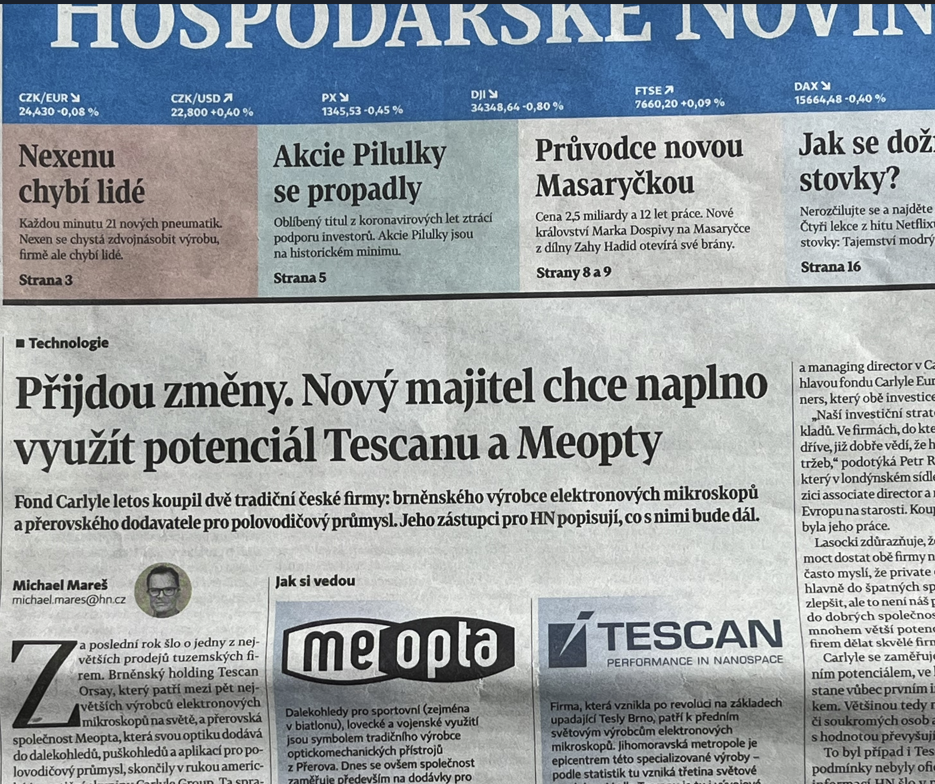 Co je M&A  –  transakce v médiích
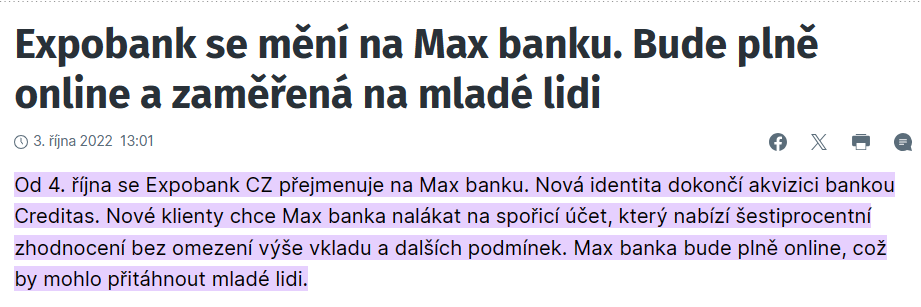 Co je M&A  –  transakce v médiích
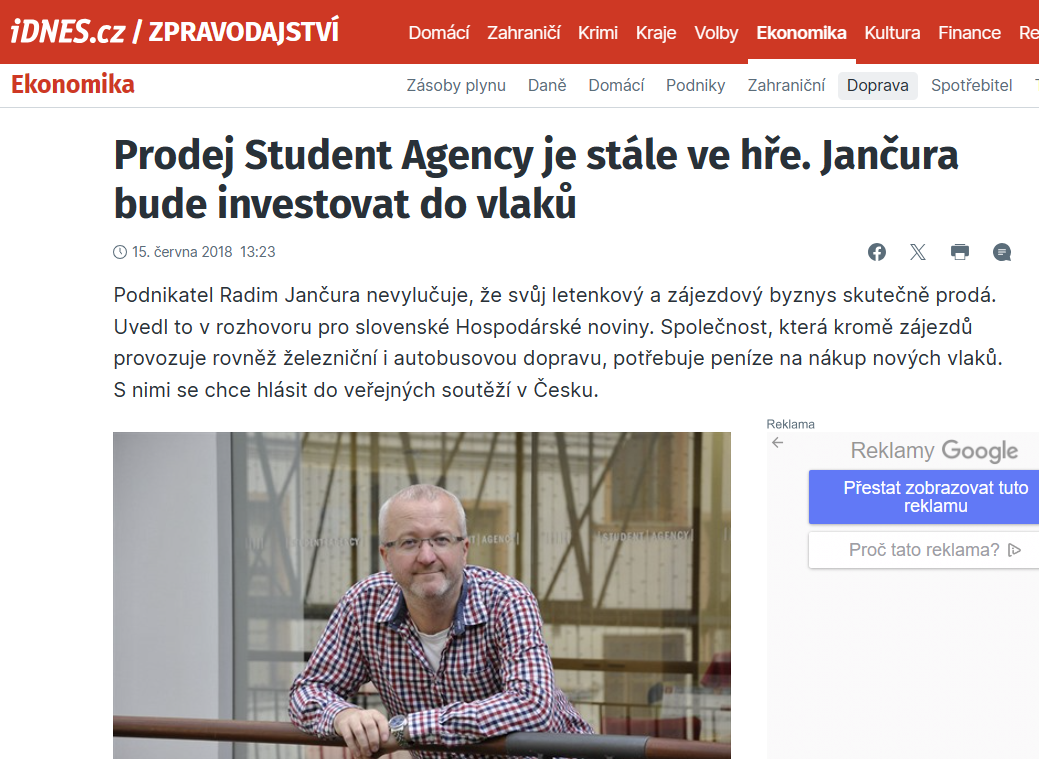 Co je M&A  –  transakce v médiích
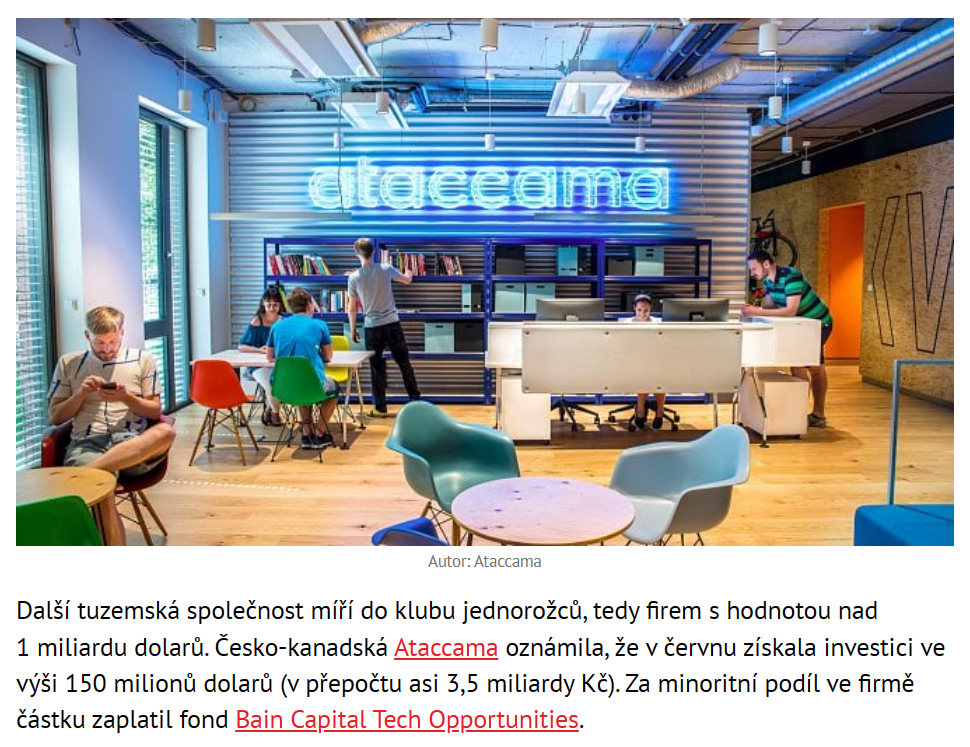 Co je M&A
Mergers & Acquisitions (fúze & akvizice)
Akvizice (majoritních) kapitálových účastí v korporacích či akvizice podniků (typicky koupě nebo kapitálový vstup)
Divestice / prodej
Spojení korporací či podniků
Joint-ventures (společné podniky)
Reorganizace
Pojmy v M&A
BoD  (Board of Directors)
CoC  (Change of Control)
CPs  (Conditions Precedent)
Consideration / Purchase price
Debt / Equity
Earn-out
EBIT / EBITDA
Escrow
GM  (General meeting) 
Holdback
IPO  (Initial Public Offering)
LBO  (Leveraged Buy-Out)
LoI (Letter of Intent)

MBO  (Management Buy-Out)
MBI  (Management Buy-In)
NDA  (Non-Disclosure Agreement)
Purchaser / Buyer
R&W  (Representations & Warranties)
Seller / Vendor
SB  (Supervisory Board)
SHA  (Shareholders‘ Agreement)
SPA  (Sale & Purchase Agreement)
  SPA  (Share Purchase Agreement)
  APA  (Asset Purchase Agreement)
Spin-off, Carve-out, Demerger
Target
Pojmy v M&A
Obchodní společnosti 
V legislativě České republiky upravuje zákon č. 90/2012 Sb., o obchodních společnostech a družstvech (ZOK), který nabyl účinnosti k 1. lednu 2014. Obchodní společnosti a družstva společně nazýváme obchodní korporace. 

Konglomerát 
V ekonomii: velký podnik (holding), do kterého patří podniky z různých nesouvisejících odvětví, synonyma: konglomerátní firma, smíšený koncern

Holding 
Holding (zkráceně hld., Hld., Hld) je sdružení obchodních korporací, z nichž jedna korporace ostatní korporace řídí. 
V zákoně: Jedna nebo více osob podrobených jednotnému řízení (dále jen „řízená osoba“) jinou osobou nebo osobami (dále jen „řídící osoba“) tvoří s řídící osobou tzv. koncern. [Srov. pojem koncern v § 79(1) ZOK]
Subjekty v M&A
Kupující: (i) strategičtí investoři (ii) finanční investoři (private equity)

Prodávající: jeden nebo více společníků či akcionářů nebo target sám

Target: cílová společnost / firma / závod

Banky: retail banky, investiční banky – v US striktně odděleno (Morgan Stanley, Goldman Sachs), v CZ lze současně (KB, ČS, CSOB)

Zprostředkovatelé: Deloitte, PwC, EY, KPMG, Wood&Co., Patria, Redbaenk

Poradci: právníci, účetní, daňaři, znalci, specialisté (IT, enviro, marketing) / otázka success fee
M&A transakční struktury
Share deal
Prodej podílů (s.r.o.)
Prodej akcií (a.s.)
Asset deal
Prodej majetku
Prodej závodu (podniku)
Fúze a jiné korporátní přeměny / transakce

Volbu struktury ovlivňují předmět akvizice a jeho specifika, daňové a účetní aspekty, podmínky financování, rizika transakce, a další…
2. Motivace v M&A
Motivace pro prodávající
Dokončení investičního cyklu (fondy soukromého kapitálu)
Odchod do důchodu
Posun od společnosti hnané podnikatelským nadšením k profesionální společnosti
Potřeba kapitálové injekce
Prodej v důsledku špatné akvizice
Prodej ztrátové divize
Prodej v důsledku změny obchodní strategie
Změna industry (prostředí)
Makroekonomické změny 
Hledání synergických efektů
Motivace pro kupující
Synergie
Růst (growth) (horizontal merger)
Eliminace (koupě) konkurence (horizontal merger)
Diverzifikace
Přístup k novým produktům, trhům, technologiím
Finanční investice
Koupě dodavatele (vertical merger)
Získat výhodu velikosti (fixní náklady zůstávají stejné) 
"acqui-hire" akvizice talentů (technology)
Daňové důvody
Strategický nebo finanční investor
Strategický investor
Zpravidla stejný obor jako target, nebo jiný strategický záměr
Zná obor targetu, méně citlivý k obchodním a operačním rizikům
Dlouhodobý horizont

Finanční investor
Kromě finanční investice i účast na řízení
Často citlivější na rizika než strategický investor
M&A proces jako rutina
Časově omezený horizont (5-7 let)

Specifické transakce – finanční investor proti strategickému
Private Equity
Fondy soukromého kapitálu (Private Equity) investující do privátních firem/společností
General partner – profesionální management
Limited partners – investoři (od fyz. osob/rodin po finanční instituce)
Portfolio aktiv
Investiční strategie (výše jedné investice, objem prostředků, odvětví, geografie)
Investiční cyklus:akvizice → zhodnocení → exit
LIMITED PARTNERS
(INVESTORS)
GENERAL PARTNER
(FUND MANAGEMENT)
PRIVATE EQUITY FUND (LIMITED PARTNERSHIP)
INVESTMENT / ASSET #1
INVESTMENT / ASSET #2
INVESTMENT / ASSET #4
INVESTMENT / ASSET #3
3. M&A problematické transakce
M&A ve světě – problematické transakce
Akvizice Bentley a Rolls Royce ze strany VW (1998)
Koupě výrobních závodů v UK (400 mil GBP)
Absence ochranné známky RR
Hewlett Packard – Autonomy (2011)
Akvizice ve výši 11 mld USD, odpis 8,8 mld USD
Nesrovnalosti v účetnictví (záměrně zkreslené informace)
Pfizer (USA) – Allergan (IRL) (2016)
160 mld USD transakce – strukturována s plánem přesunout sídlo Pfizeru z USA (35% tax) do IRL (12,5% tax)
během M&A procesu: zavedení přísnějších pravidel pro změnu daňových sídel mimo USA (daňová inverze)
ukončení transakce - pokles ceny akcií Allerganu o 22%, kompenzace ze strany Pfizeru 150 mil USD
Source: Deloitte analysis based on data from Thomson Reuters
4. M&A proces
Průběh M&A transakce
Negotiated Deal
Průběh M&A transakce
Auction
Oceňování společností
Výnosové ocenění (diskontované peněžní toky)
EBITDA násobek
Společnost A – znám cenu 100% akcií (x) a EBITDA (y)
Target – znám její EBITDA (z); x/y*z = cena
Enterprise Value 
Čistý dluh (Net debt) = total debt – cash
Equity Value (Enterprise Value – debt + cash)
Zadání samostatné domácí práce
Zadání samostatné práce
písemná esej (vlastní úvaha na zadané téma)
úkol: vyberte si jednu ze dvou transakcí: Tescan nebo Meopta
Z veřejných zdrojů zjistěte co nejvíc informací o vybrané transakci a uveďte je v následující struktuře :
Strany obchodu: Prodávající a Kupující
Hodnota transakce 
Motivace stran: motivace prodávajících a motivace kupujících
Poradci na transakci
Banky a financování
Closing, postclosing (změny v orgánech apod.)
rozsah: cca 2 normostrany
struktura: jméno a datum, úvod, hlavní část, závěr, zdroje, příp. použitá literatura
termín odevzdání: nejpozději v pátek večer před následujícím seminářem zaslat vypracovaný úkol emailem (PŘEDMĚT emailu: Volitelný předmět Fúze a akvizice, TO: psuchy@deloitteCE.com; ivan@telecky.legal)
Děkujeme za pozornost.